Планування і контроль на підприємстві

Забезпечення операційної діяльності виробничою потужністю
План
1. Поняття виробничої потужності та фактори впливу на неї
2. Методика розрахунку виробничої потужності
3. Показники виробничої потужності
Виробнича потужність
Виробнича потужність – максимально можливий річний (добовий, змінний) випуск продукції у встановленій номенклатурі, асортименті та якості при повному завантаженні обладнання й виробничих площ, прогресивної технології та організації виробництва.
Виробнича програма – плановий обсяг виробництва, що обґрунтовується виробничою потужністю
Обґрунтування виробничої програми виробничою потужністю здійснюється два етапи:
1) визначення максимального обсягу випуску виробів, який повинен бути забезпечений наявною виробничою потужністю підприємства;
2) обчислення необхідної кількості введення в дію нових (додаткових) потужностей за рахунок технічного переозброєння або розширення підприємства
Фактори впливу на виробничу потужність
Фактори
Фактори, що впливають на величину потужності
Фактори, що впливають на ступінь використання виробничої потужності
Фактори, які впливають на розширення обсягу робіт:
- кількість технологічного устаткування й виробничих площ;
- рівень узгодженості продуктивності устаткування і пропускної здатності різних робочих місць;
- режим роботи підприємства
зовнішні (потреба у продукції, діяльність конкурентів, ступінь забезпечення робітничими кадрами)
внутрішні (удосконалення організації виробництва, праці й управління, мотивація, дисципліна)
Фактори, які впливають на підвищення продуктивності технологічного устаткування:
- технічний рівень устаткування;
- підвищення якості сировини й матеріалів (чим вища якість заготовок, напівфабрикатів, тим менше потрібно часу для їх обробки);
- впровадження прогресивної технології (інтенсифікує й прискорює виробничий процес);
- підвищення кваліфікації робітників, зміцнення дисципліни, мотивація;
- рівень досконалості конструкції виробів, що виготовляють (чим простіша конструктивна схема виробів, тим нижча трудомісткість продукції і вища продуктивність)
Види виробничої потужності
Перспективна виробнича потужність відображає очікувані зміни номенклатури продукції, технології й організації виробництва, закладені в плановому періоді
Виробнича потужність
Проектна виробнича потужність є величиною можливого випуску продукції умовної номенклатури за одиницю часу, задану при проектуванні чи реконструкції виробничої одиниці. Вона є фіксованою величиною, тому що розрахована на постійну умовну номенклатуру та постійний режим роботи. За період проектування (1–2 роки), будівництва (2–5 років) і освоєння потужності (1–2 роки) значно змінюється номенклатура продукції, що випускається, а також ряд технологічних характеристик устаткування. Тому проектна потужність перестає відображати дійсні можливості підприємства
Діюча потужність підприємства (цеху, лінії, агрегату) відображає його потенційну здатність виробляти протягом календарного періоду максимально можливу кількість продукції, яка передбачена планом. Вона має динамічний характер і змінюється відповідно до організаційно-технічного розвитку виробництва. Тому її характеризують кілька показників:
· потужність на початок планового періоду (вхідна);
· потужність на кінець планового періоду (вихідна);
· середньорічна потужність.
Види виробничої потужності
За вхідну виробничу потужність беруть відповідно потужність підприємства на початок року, виходячи з наявного обладнання.
За вихідну виробничу потужність беруть потужність підприємства на кінець планового періоду з урахуванням вибуття та вводу потужностей унаслідок капітального ремонту, проведення організаційно-технічних заходів модернізації обладнання  тощо.
Порядок визначення виробничої потужності
Виробнича потужність підприємства визначається за всією номенклатурою продукції та встановлюється, виходячи з потужності провідних підрозділів (цехів, дільниць, агрегатів). Провідними є ті підрозділи, які виконують головні технологічні операції і мають вирішальне значення у виробництві профільних видів продукції. При наявності декількох провідних підрозділів підприємства його виробнича потужність обчислюється за тими, котрі виконують найбільший за трудомісткістю обсяг робіт, наприклад, у машинобудуванні – це механічні та складальні цехи.
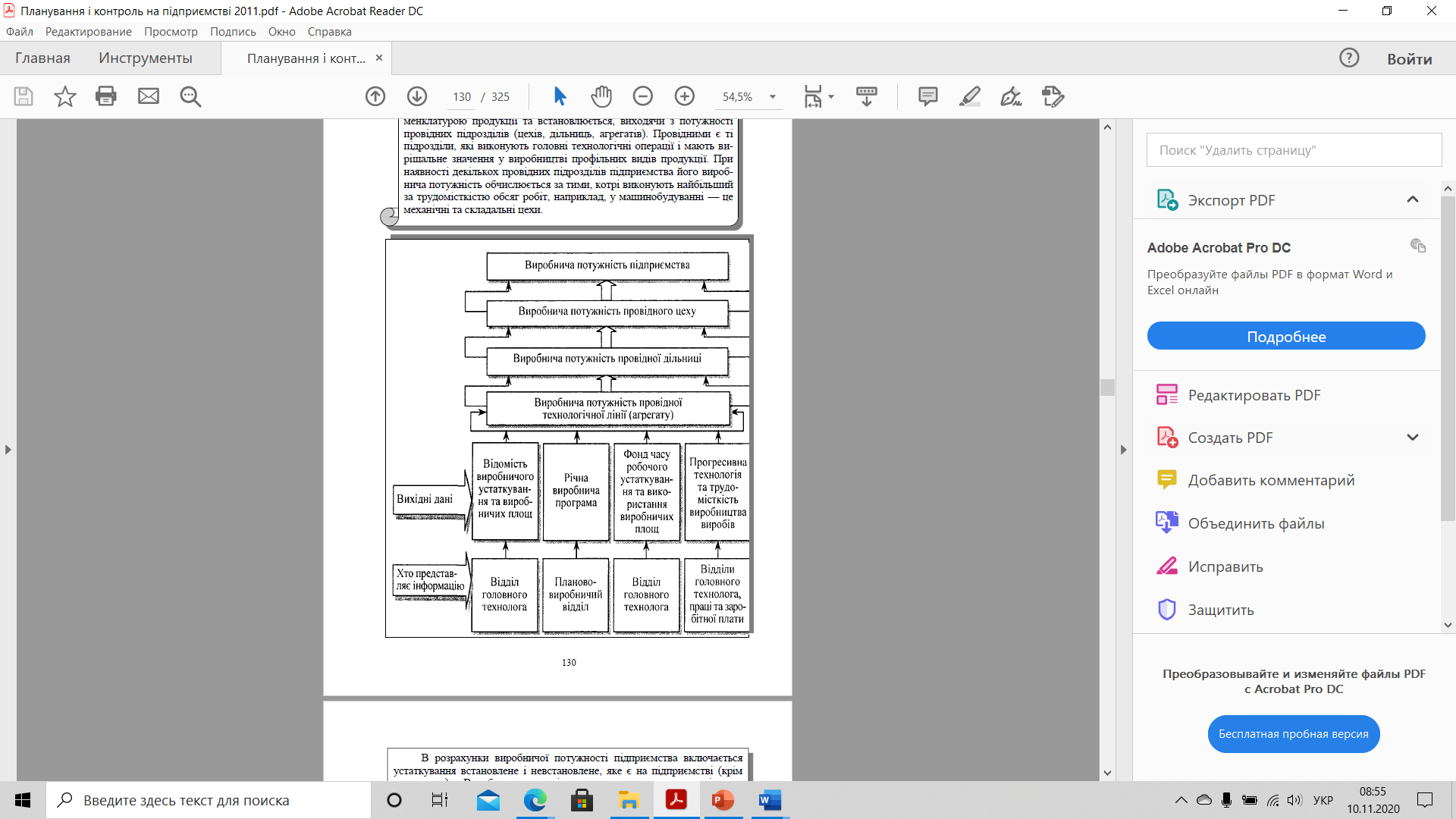 Розрахунок виробничої потужності
Виробнича потужність підприємства визначається за потужністю провідних цехів, дільниць, поточних ліній, станків (агрегатів) з урахуванням заходів щодо ліквідації “вузьких місць” та можливої кооперації виробництва. До провідних належать ті виробничі підрозділи підприємства, які виконують головні технологічні процеси (операції) і мають вирішальне значення для забезпечення випуску профільних видів продукції.
Розрахунок виробничої потужності підприємства здійснюється на основі такої інформації:
- номенклатура й асортимент виробничої програми;
- трудомісткість виготовлення кожного виду продукції;
- перелік наявного обладнання;
- розрахунок планового фонду часу корисної роботи обладнання;
- інформація про планові заходи з підвищення виробничих потужностей підприємства (механізація, автоматизація, модернізація обладнання, підвищення змінності його роботи, впровадження наукової організації праці).
Розрахунок виробничої потужності
Фонд часу обладнання
Календарний фонд часу – максимально можливий час роботи обладнання, що визначається кількістю робочих днів у плановому році, помножених на 24 год
Режимний (номінальний) фонд часу залежить від встановленого режиму роботи підприємства
Ефективний фонд часу – максимально можливий при даному режимі змінності з урахуванням втрат часу на ремонт, налагодження і переналагодження обладнання протягом планового періоду
Виробнича потужність. Масове виробництво
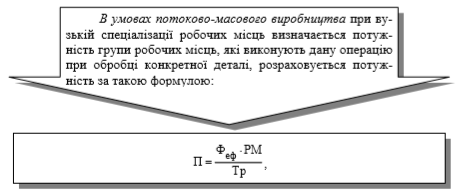 Тр – трудомісткість трудомісткість виготовлення одиниці продукції з урахуванням коефіцієнта виконання норм, яка визначається за такою формулою:
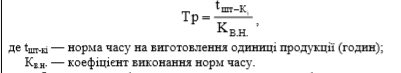 Виробнича потужність. Серійне виробництво
У серійному виробництві за кожним робочим місцем закріплюється певна кількість деталей-операцій. При цьому як вимір виробничої потужності використовується типовий виріб-представник (виріб з найбільшою виробничою програмою). Базовий виріб об’єднує ряд близьких за технологічними особливостями виробів у групу. Базовий виріб-представник одержують шляхом збільшення номенклатури, об’єднуючи різні найменування виробів у групи за конструктивно-технологічною подібністю. При цьому вироби підбирають таким чином, щоб структура їх трудомісткості наближалася до структури трудомісткості виробу-представника і щоб останнє мало у групі найбільший випуск і найбільшу сумарну трудомісткість.
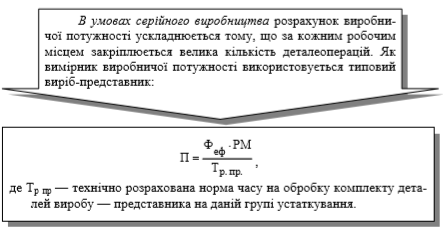 Виробнича потужність. Одиничне виробництво
Виробнича потужність. Розрахунок за площею
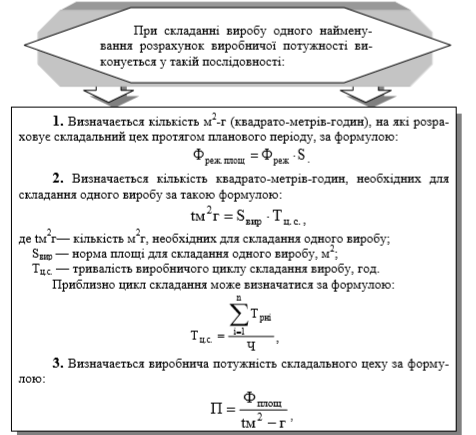 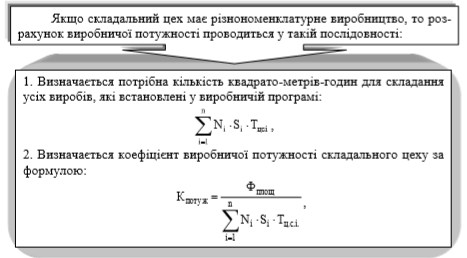 Аналіз виробничих потужностей
Аналіз потужностей може здійснюватися на основі балансу виробничих потужностей. На основі балансу й у ході його розроблення визначають:
- можливу виробничу програму;
- ступінь забезпеченості різних програм і робіт виробничими потужностями;
- коефіцієнт використання виробничої потужності й основних засобів;
- внутрішньовиробничі диспропорції й можливості їх усунення;
- капіталовкладення для нарощування потужностей і ліквідації “вузьких місць”;
- потребу в устаткуванні.
Показники виробничої потужності
Система показників
показники, які характеризують рівень освоєння проектної та використання середньорічної виробничої потужності підприємства
показники, які характеризують використання устаткування у часі та у потужності (коефіцієнти екстенсивної та інтенсивної завантаженості)
показники використання устаткування і площ у вартісних і натуральних вимірниках
Показники виробничої потужності
Показники, які характеризують рівень освоєння проектної та використання середньорічної виробничої потужності підприємства
Показники виробничої потужності
Показники, які характеризують використання устаткування у часі та у потужності (коефіцієнти екстенсивної та інтенсивної завантаженості)
Показники виробничої потужності
Показники використання устаткування і площ у вартісних і натуральних вимірниках
Показники виробничої потужності
Показники використання устаткування і площ у вартісних і натуральних вимірниках
Задачі-приклади 
Задача 1. Механічний завод виготовляє шестерні. Режим роботи цеху двозмінний, працює п'ять днів на тиждень. Розрахункова програма річного випуску шестерень 7000 штук. 
Визначити: 
ефективний фонд часу роботи устаткування по групах;
пропускну спроможність устаткування кожної групи; 
ведучу групу устаткування; 
виробничу потужність цеху; 
коефіцієнт завантаження устаткування.
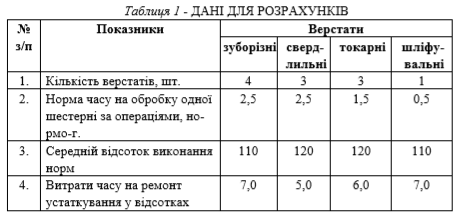 Фрч = 52тижні * 5днів * 8год * 2зміни  - втрати = 4160 – втрати (4 стовпчик)
Ведучою групою у даному прикладі є група зуборізних верстатів, тому що і трудомісткість обробки однієї деталі, і кількість верстатів цієї групи більші за інших. Виробнича потужність цеху визначається за прийнятим коефіцієнтом потужності цієї групи устаткування (0,97). 

Виробнича потужність цеху визначається таким чином: 
 
7000 · 0,97 = 6790 штук. 

«Вузькими місцями» є свердлильна група верстатів. Можна запропонувати роботу одного верстата у третю зміну, тоді буде забезпечена обробка 6790 штук деталей на свердлильній операції. Токарна і шліфувальна групи верстатів мають більшу пропускну спроможність, тому пропонується завантажити їх обробкою інших деталей.
Задача 2. Визначити кількість виробів, складених на протязі року в цеху, площа якого 5000 м2. Розміри виробу - 10 х 2 м. Робоча зона для складання виробу - 40% площі, яка займає виріб. Виробничий цикл складання одного виробу - 16 робочих днів. Кількість робочих днів у плановому році - 254. Допоміжна площа (проходи, обслуговуючі приміщення) займає 35% площі цеху.
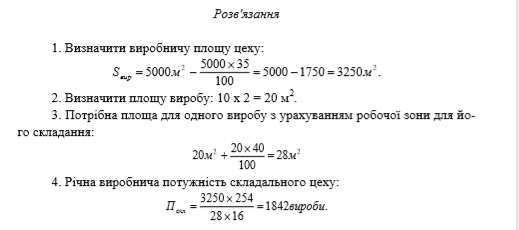